CS5540: Computational Techniques for Analyzing Clinical Data Lecture 17: Dynamic MRI Image Reconstruction
Ashish Raj, PhD

Image Data Evaluation and Analytics Laboratory (IDEAL)
Department of Radiology
Weill Cornell Medical College
New York
Parallel Imaging For Dynamic Images
Maximum a posteriori reconstruction for dynamic images, using Gaussian prior on the dynamic part: MAP-SENSE
 MAP reconstruction under smoothness priors time: k-t SESNE
MAP recon under sparsity priors in x-f space
MAP Sense
SENSE
K-t SENSE

compressed sensing
Generalized series, RIGR, TRICKS
Dynamic images:
What is the right imaging model?
y(t) = H x(t) + n(t),    n is Gaussian   	 (1)

y(t) = H x(t) + n(t),   n Gaussian around 0, 
x Gaussian around mean image 	          	 (2)    

y(t) = H x(t) + n(t),   n is Gaussian, 
x is smooth in time				(3) 

y(t) = H x(t) + n(t),   n is Gaussian, 
x is smooth in x-t, space, sparse in k-f space 
x is sparse in x-f space			(4)
3
[Speaker Notes: Now, if you take a horizontal line and look at the intensity profile, it is reasonable to assume that artery is brighter than background within each scan line]
“MAP-SENSE” – 
Maximum A Posteriori Parallel Reconstruction Under Sensitivity Errors
MAP-Sense : optimal for Gaussian distributed images
Like a spatially variant Wiener filter
But much faster, due to our stochastic MR image model
4
Recall: Bayesian Estimation
Bayesian methods maximize the posterior probability:
			Pr(x|y) ∝ Pr(y|x) . Pr(x)
Pr(y|x) (likelihood function)  = exp(- ||y-Hx||2)
Pr(x) (prior PDF) = Gaussian prior:
			Pr(x) = exp{- ½  xT Rx-1 x}
MAP estimate:
			xest = arg min ||y-Hx||2 + G(x)
MAP estimate for Gaussian everything is known as Wiener estimate
5
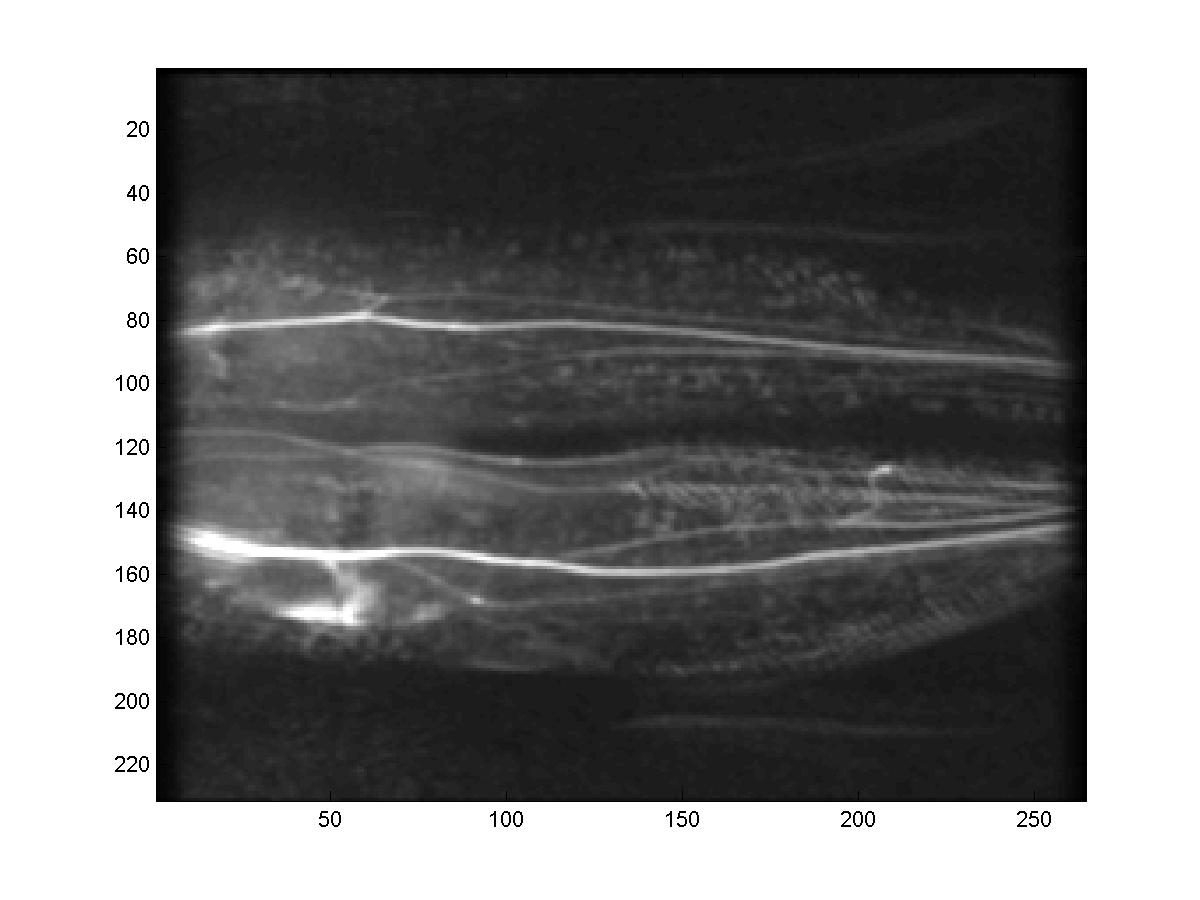 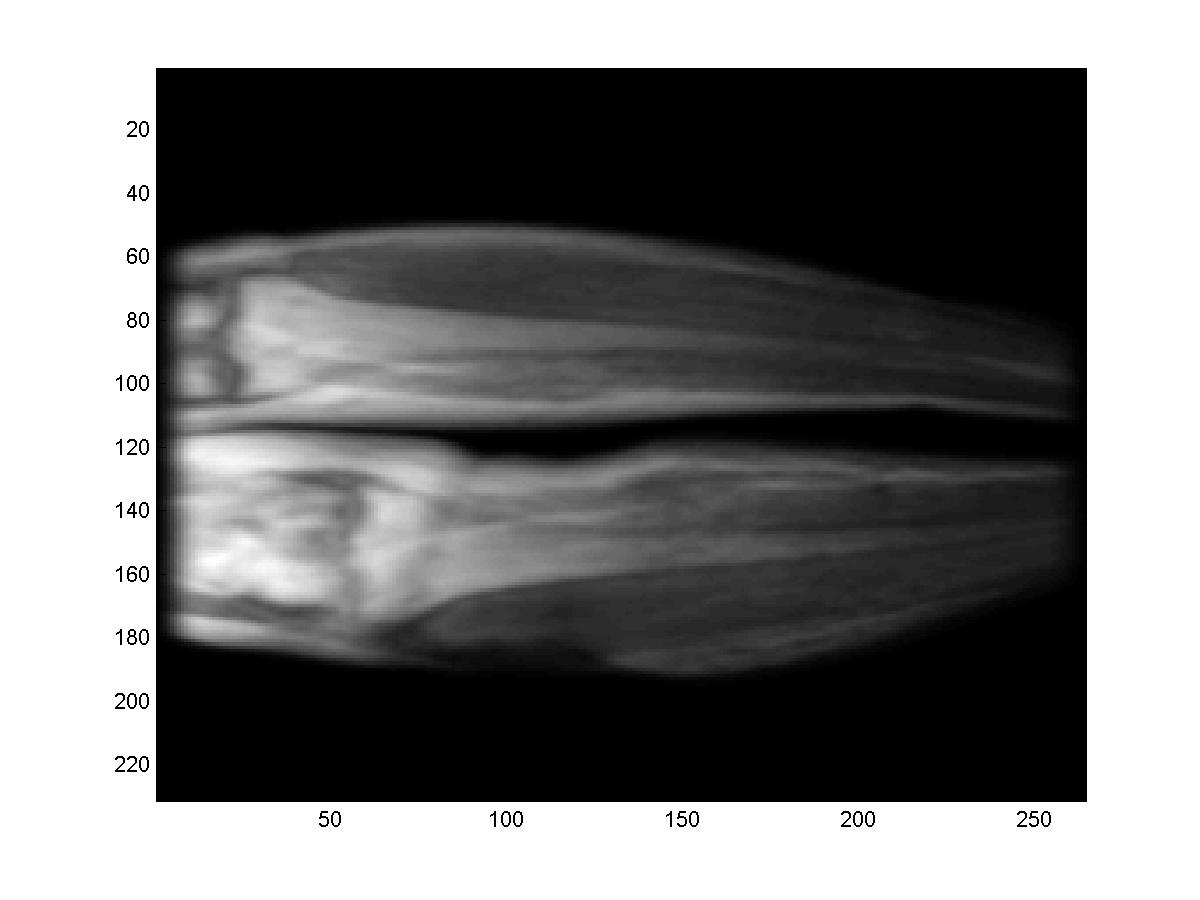 mean
frame 1
frame 2
variance
frame Nf
time
mean μx(i,j)
envelope a(i,j)
Spatial Priors For Images - Example
Frames are tightly distributed around mean
After subtracting mean, images are close to Gaussian
Prior: -mean is μx 
-local std.dev. varies as a(i,j)
6
stationary 
process
Spatial Priors for MR images
Stochastic MR image model:
			x(i,j) = μx (i,j) + a(i,j) . (h ** p)(i,j)		(1)

** denotes 2D convolution
μx (i,j) is mean image for class
p(i,j) is a unit variance i.i.d. stochastic process
a(i,j) is an envelope function
h(i,j) simulates correlation properties of image x


				x = ACp	 + μ 			(2)
	
where A = diag(a) , and C is the Toeplitz matrix generated by h
Can model many important stationary and non-stationary cases
7
MAP estimate for Imaging Model (3)
The Wiener estimate
		xMAP - μ x = HRx (HRxHH + Rn)-1 (y- μ y) 		    (3)

Rx, Rn = covariance matrices of x and n
8
MAP-SENSE Preliminary Results
Scans acceleraty 5x
   The angiogram was computed by: 
	avg(post-contrast) – avg(pre-contrast)
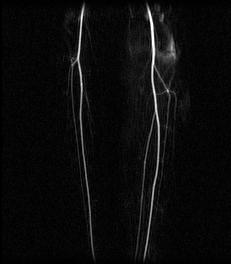 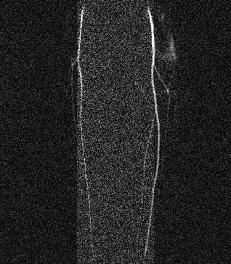 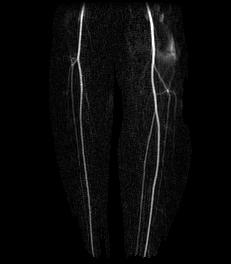 Unaccelerated
5x faster: SENSE
5x faster: MAP-SENSE
9
MAP Sense
SENSE
K-t SENSE

compressed sensing
Generalized series, RIGR, TRICKS
Dynamic images:
What is the right imaging model?
y(t) = H x(t) + n(t),    n is Gaussian   	 (1)

y(t) = H x(t) + n(t),   n Gaussian around 0, 
x Gaussian around mean image 	          	 (2)    

y(t) = H x(t) + n(t),   n is Gaussian, 
x is smooth in time				(3) 

y(t) = H x(t) + n(t),   n is Gaussian, 
x is smooth in x-t, space, sparse in k-f space 
x is sparse in x-f space			(4)
10
[Speaker Notes: Now, if you take a horizontal line and look at the intensity profile, it is reasonable to assume that artery is brighter than background within each scan line]
“k-t SENSE” – 
Maximum A Posteriori Parallel Reconstruction Under smoothness of images in x-t space (ie sparsity in k-f space)
Exploits the smoothness of spatio-temporal signals
 sparseness (finite support ) in k-f space
The k-f properties deduced from low spatial frequency training data
Then the model is applied to undersampled acquisition
Jeffrey Tsao, Peter Boesiger, and Klaas P. Pruessmann. k-t BLAST and k-t SENSE: Dynamic MRI With High Frame Rate Exploiting Spatiotemporal Correlations. Magnetic Resonance in Medicine 50:1031–1042 (2003)
11
K-t SENSE: Sparsity in k-F space
ky
t
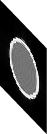 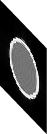 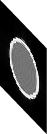 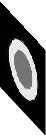 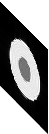 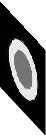 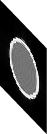 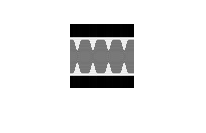 space
time
time
K-t Sampling scheme
PSF
y
f
By formulating the x-f sparsity model as a prior distribution, we can think of k-t SENSE as a Bayesian method!
12
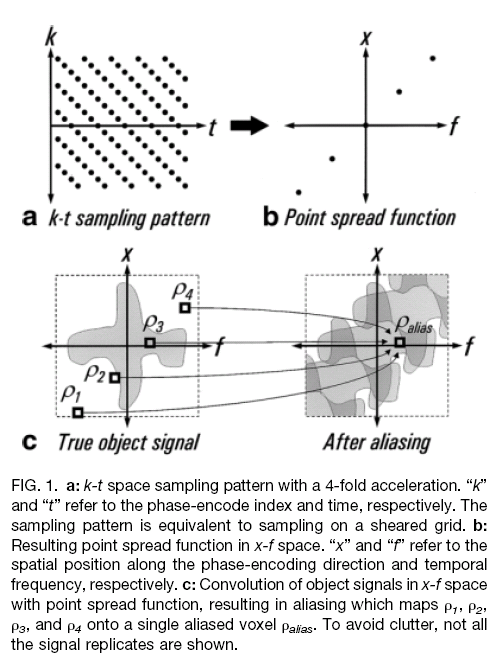 Tsao et al, MRM03
13
“kT-SENSE” – 
2 stages of scanning: training and acquisition
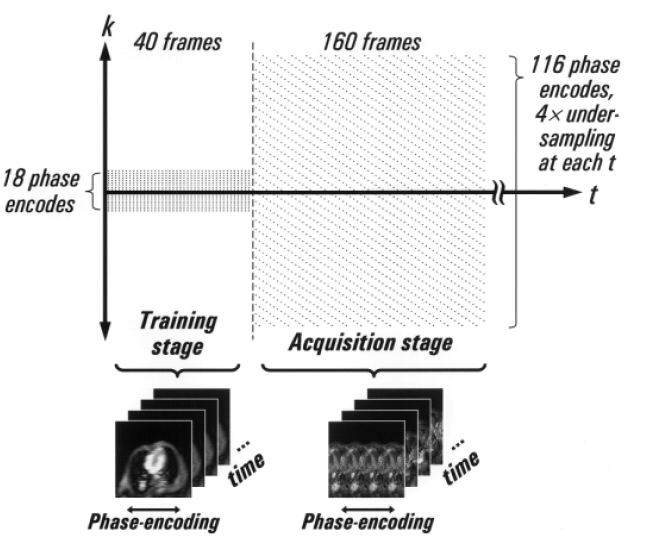 14
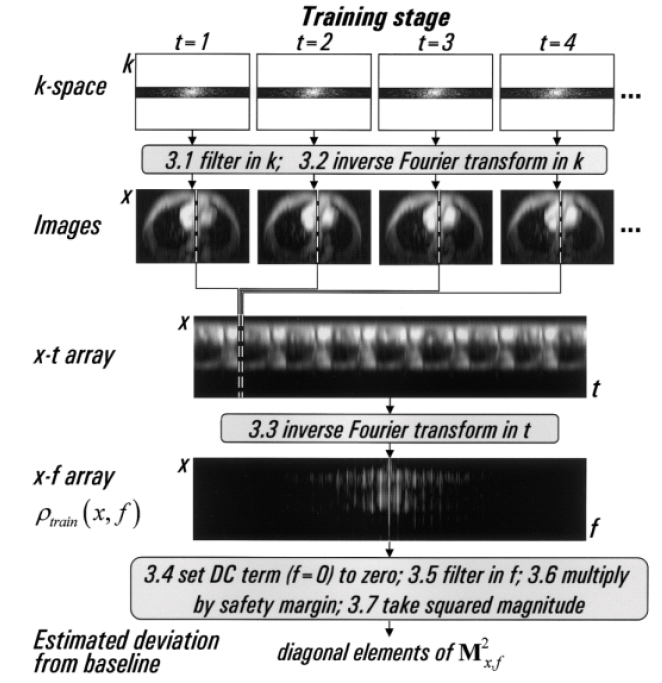 Processing steps of Training stage
15
Processing steps of Acquisition stage
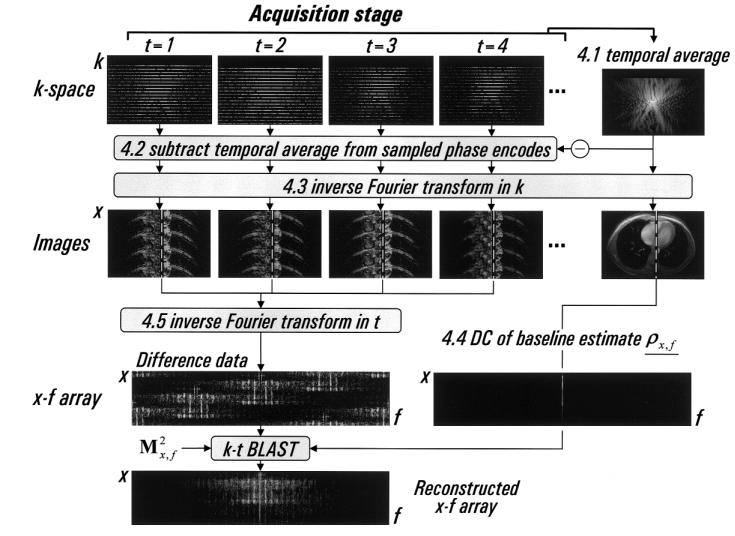 16
Possible neuroimaging applications
All modalities are applicable, but esp. ones that are time-sensitive
Perfusion, flow, DTI, etc
Accelerating Cine Phase-Contrast Flow Measurements Using k-t BLAST and k-t SENSE. Christof Baltes, Sebastian Kozerke, Michael S. Hansen, Klaas P. Pruessmann, Jeffrey Tsao, and Peter Boesiger. Magnetic Resonance in Medicine 54:1430–1438 (2005)
17
Dynamic images:
K-t SENSE

compressed sensing
MAP Sense
SENSE
Generalized series, RIGR, Generalized Series, TRICKS
y(t) = H x(t) + n(t),    n is Gaussian   	 (1)

y(t) = H x(t) + n(t),   n Gaussian around 0, 
x Gaussian around mean image 	          	 (2)    

y(t) = H x(t) + n(t),   n is Gaussian, 
x is smooth in time				(3) 



y(t) = H x(t) + n(t),   n is Gaussian, 
x is smooth in x-t, space, sparse in k-f space 
x is sparse in x-f space			(4)
D Xu, L Ying, ZP Liang, Parallel generalized series MRI: algorithm and application to cancer imaging. Engineering in Medicine and Biology Society, 2004. IEMBS'04
18
[Speaker Notes: Now, if you take a horizontal line and look at the intensity profile, it is reasonable to assume that artery is brighter than background within each scan line]
References
Overview
Ashish Raj. Improvements in MRI Using Information Redundancy. PhD thesis, Cornell University, May 2005. 
Website: http://www.cs.cornell.edu/~rdz/SENSE.htm
SENSE
(1) Pruessmann KP, Weiger M, Scheidegger MB, Boesiger P. SENSE: Sensitivity Encoding For Fast MRI. Magnetic Resonance in Medicine 1999; 42(5): 952-962.
(2) Pruessmann KP, Weiger M, Boernert P, Boesiger P. Advances In Sensitivity Encoding With Arbitrary K-Space Trajectories. Magnetic Resonance in Medicine 2001; 46(4):638--651.
(3) Weiger M, Pruessmann KP, Boesiger P. 2D SENSE For Faster 3D MRI. Magnetic Resonance Materials in Biology, Physics and Medicine 2002; 14(1):10-19.
19
References
ML-SENSE
 Raj A, Wang Y, Zabih R. A maximum likelihood approach to parallel imaging with coil sensitivity noise. IEEE Trans Med Imaging. 2007 Aug;26(8):1046-57

EPIGRAM
Raj A, Singh G, Zabih R, Kressler B, Wang Y, Schuff N, Weiner M. Bayesian Parallel Imaging With Edge-Preserving Priors. Magn Reson Med. 2007 Jan;57(1):8-21

Regularized SENSE
Lin F, Kwang K, BelliveauJ, Wald L. Parallel Imaging Reconstruction Using Automatic Regularization. Magnetic Resonance in Medicine 2004; 51(3): 559-67
20
References
Generalized Series Models

 Chandra S, Liang ZP, Webb A, Lee H, Morris HD, Lauterbur PC. Application Of Reduced-Encoding Imaging With Generalized-Series Reconstruction (RIGR) In Dynamic MR Imaging. J Magn Reson Imaging 1996; 6(5): 783-97.

 Hanson JM, Liang ZP, Magin RL, Duerk JL, Lauterbur PC. A Comparison Of RIGR And SVD Dynamic Imaging Methods. Magnetic Resonance in Medicine 1997; 38(1): 161-7.

Compressed Sensing in MR

 M Lustig, L Donoho, Sparse MRI: The application of compressed sensing for rapid mr imaging. Magnetic Resonance in Medicine. v58 i6
21
CS5540: Computational Techniques for Analyzing Clinical Data Lecture 15: MRI Image Reconstruction
Ashish Raj, PhD

Image Data Evaluation and Analytics Laboratory (IDEAL)
Department of Radiology
Weill Cornell Medical College
New York